ANNOUNCEMENTS
July 26, 2019
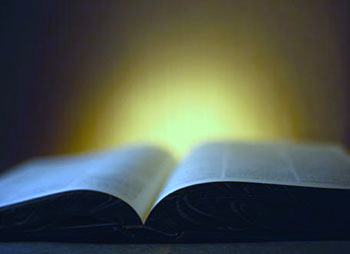 God’s  Promise  for the week
“For everyone who asks, receives; and the one who seeks, finds; and to the one who 
knocks, the door will be opened.” 
                                     Lk 11:10
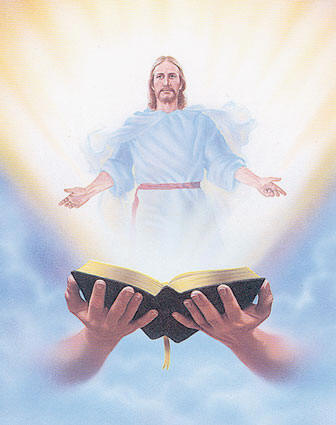 Welcome
Guest
Community Day
August 17, 2019
Johnson Park (Piscataway, NJ)

8:30 am – 4:00 pm
11:30 am –Eucharistic Celebration
Family Colors
LAST NAME
(Beginning with)

A – C

D – G

H – P

Q – Z
COLOR


Red

Blue

Green

Yellow
“Breaking 
        the Silence”
A Symposium on Depression
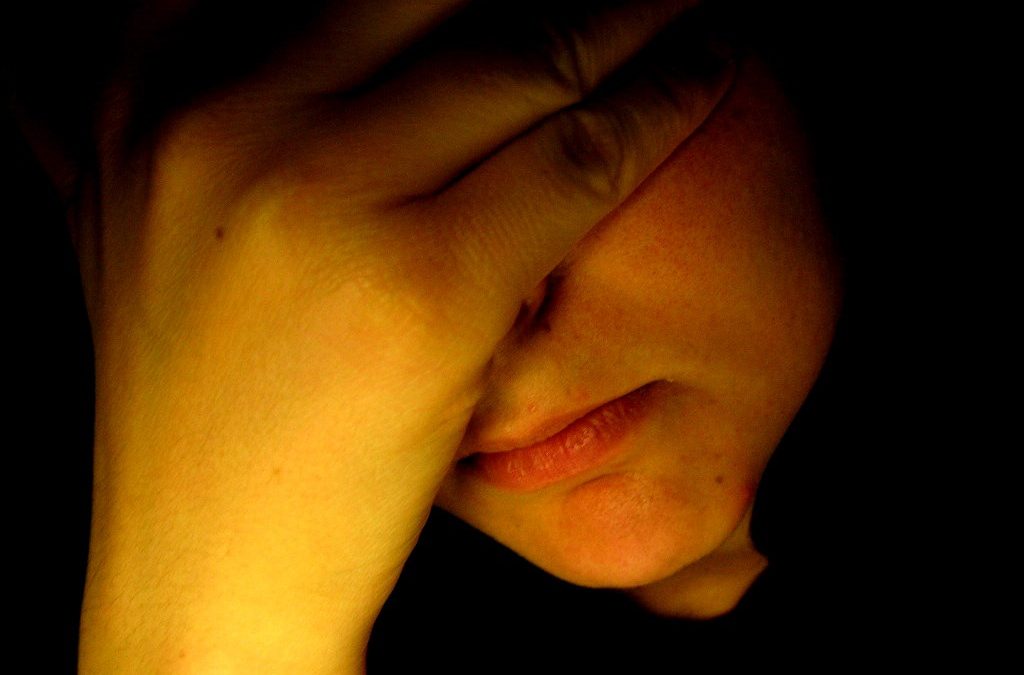 Led by Msgr. Paul Schetelick 
and a Multidisciplinary team.

August 31, 2019 1pm - 6pm, DMP Library
Please RSVP at http://bldnewark.com
[Speaker Notes: Youth, Singles and Parents are all invited, Please RSVP at bldnewark.com]
Marshaling 
Schedule
August 2, 2019
Mission 
Apostolate
ORDER
“Ask…seek… knock...” 
                 Lk 11:9
DIRECTION
Persevere in your prayers and intercede for one another.